Treatment-Naïve, Symptomatic, Unfit Older Patient With High-Risk Cytogenetics
68-year-old man with CLL x 2 years
del(17) and unmutated IGHV
Presents with fatigue and slowly progressive lymphadenopathy over past 3 months
Cervical, axillary, and inguinal lymphadenopathy detected
Spleen not palpable
WBC 86,000, ALC 95%, Hct 31%, Plt 98,000

What are the considerations regarding the choice of initial therapy?
Ibrutinib for CLL in Patients with TP53 Aberrations
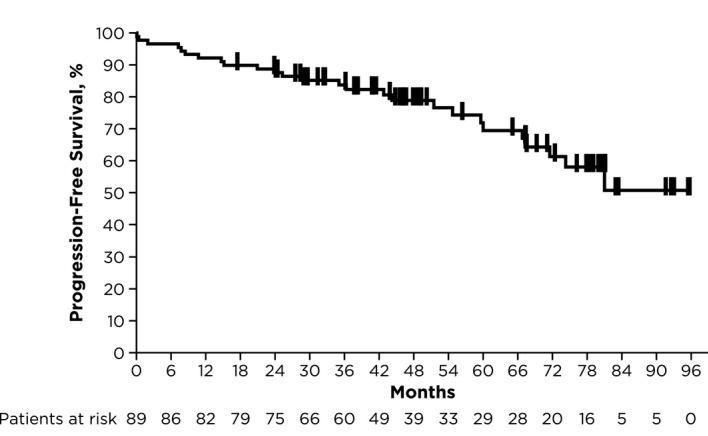 Pooled analysis including PCYC-1122e, RESONATE-2, iLLUMINATE and ECOG-ACRIN E1912
TP53 aberrations, del(17p) or TP53 mutation.
Allan JN, et al. Br J Haematol. 2022;196:947-953.
Acalabrutinib in Patients with del(17p) and/or TP53mELEVATE-TN 6 Year Update
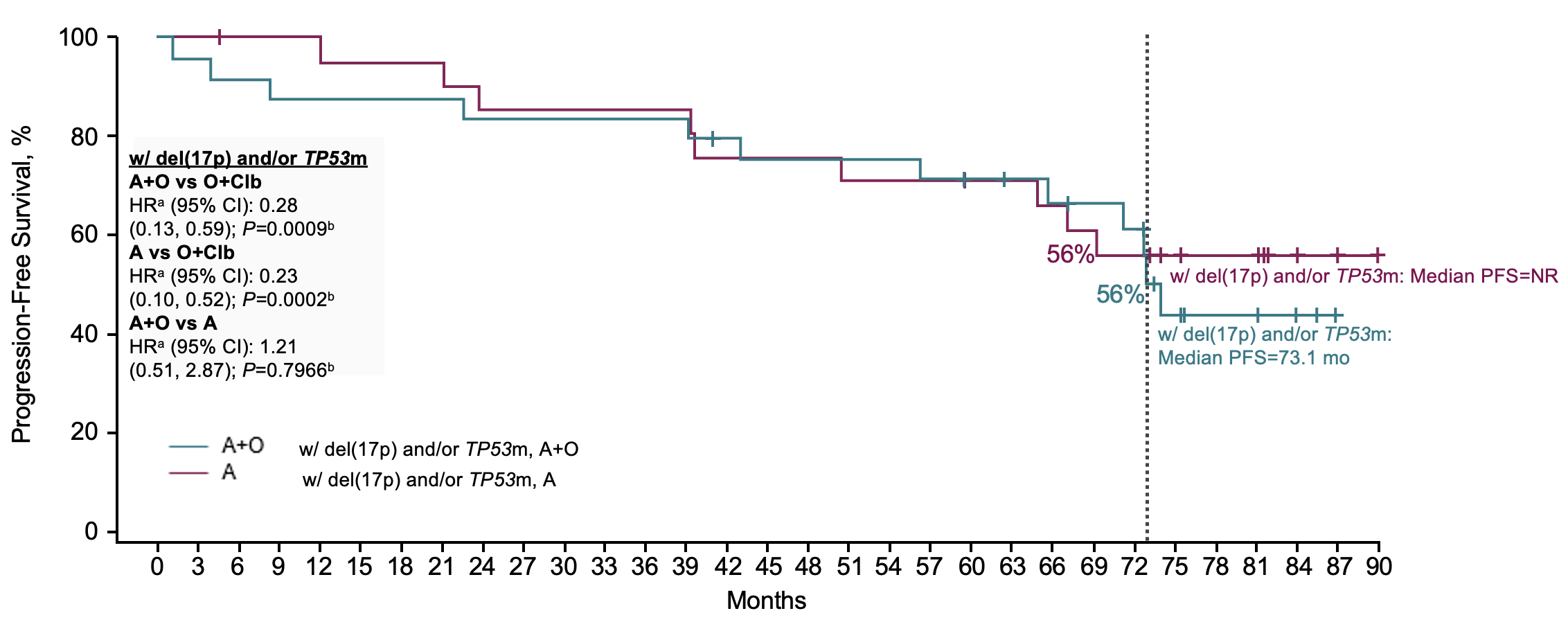 aHazard ratio based on unstratified Cox proportional-hazards model. 
bP-value based on unstratified log-rank test.
A, acalabrutinib; CI, confidence interval; Clb, chlorambucil; del(17p), deletion in chromosome 17p; HR, hazard ratio; NR, not reached; O, obinutuzumab; PFS, progression-free survival; TP53m, TP53 mutation.
Sharman JP, et al. ASH 2023. Presentation 636.
Zanubrutinib in Patients with del(17p)SEQUOIA
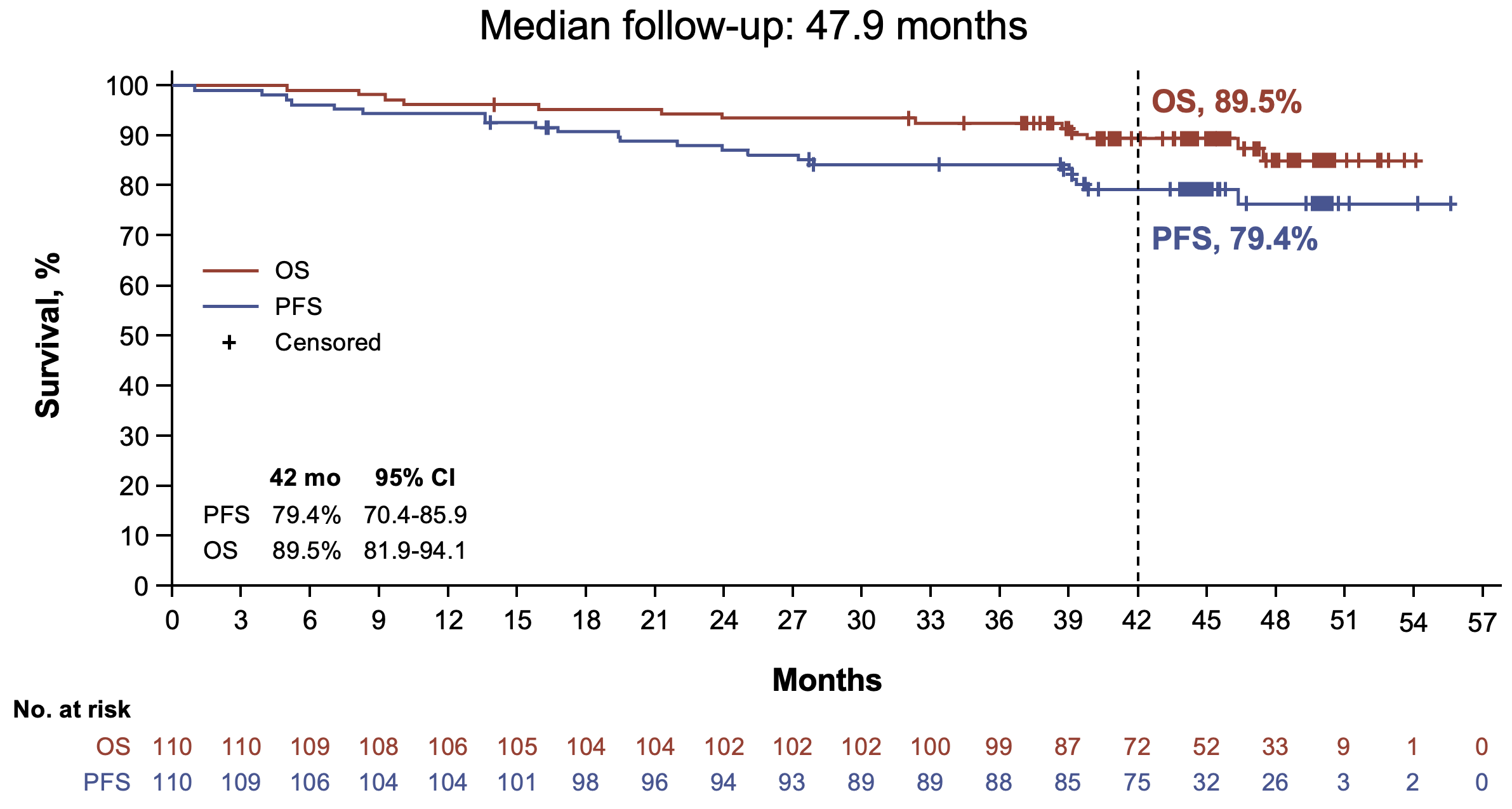 CR/CRi rate, 14.5%
CI, confidence interval; CR, complete remission; CRi, complete remission with incomplete hematologic recovery; del(17p), deletion in chromosome 17p; HR, hazard ratio; OS, overall survival; PFS, progression-free survival.
Shadman M, et al. International Conference on Malignant Lymphoma 2023. Abstract 154.
Venetoclax + Obinutuzumab and TP53 del/mutant CLL
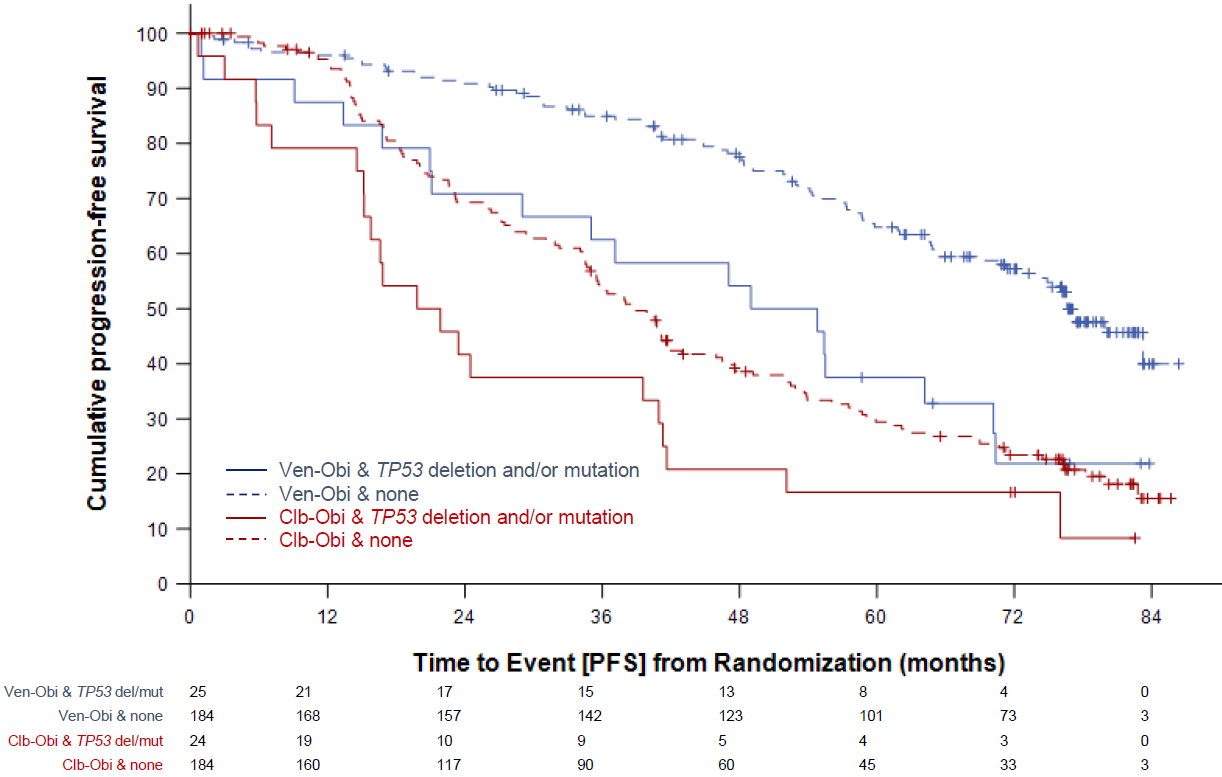 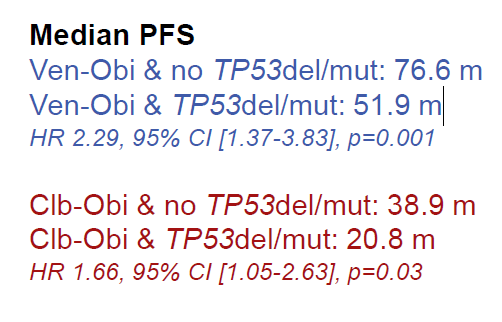 Al-Sawaf O, et al. EHA2023 Hybrid Congress. Abstract S145.
Summary
Covalent BTK inhibitors are treatment of choice for patients with CLL and high-risk cytogenetics
Safety profile of acalabrutinib and zanubrutinib are superior to ibrutinib
Efficacy of zanubrutinib is superior to ibrutinib